Учитель XXI века только в том случае выполнит свою ответственную миссию, если его педагогическими приоритетами станут духовность, здоровье и творчество…
	В. А. Андреев
Портфолио учителя – форма целенаправленной систематической и непрерывной накопительной оценки и самооценки профессиональной и педагогической деятельности, позволяющая объективно определить уровень профессиональной компетентности учителя и рост его мастерства
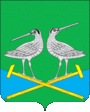 Муниципальное образовательное учреждение  
«Средняя общеобразовательная школа с углублённым изучением отдельных предметов посёлка Киевский»
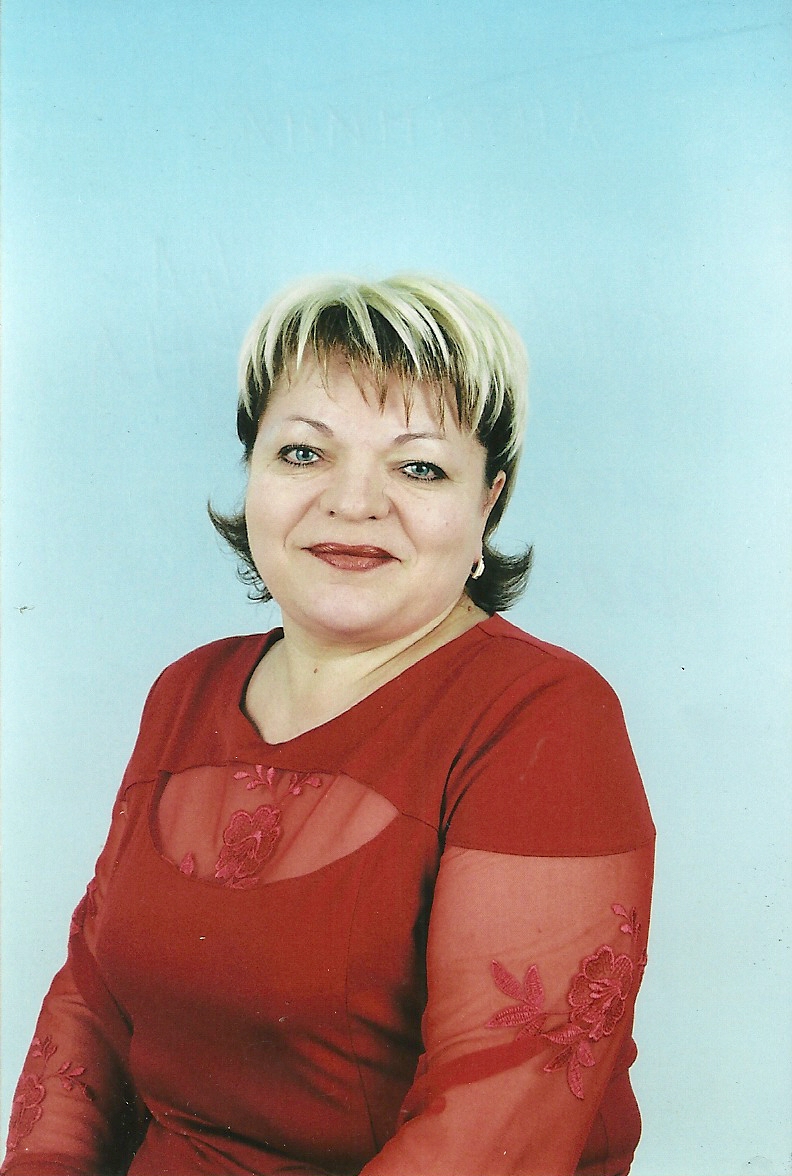 Музалевская Антонина Анатольевна
учитель начальных классов
Общие сведенияДата рождения: 19.05.1960
Стаж работы:

	общий – 31 год
 	
	педагогический – 31 год
	
	МОУ «СОШ п. Киевский» – 28 лет
Награждена нагрудным знаком «Почётный работник общего образования Российской Федерации»
Образование: 

	Мичуринский государственный педагогический институт, 12 июля 1985 года 

	Диплом МВ № 357163 

	Специальность педагогика и методика начального обучения
	Квалификация учитель начальных классов и звание учитель средней школы
Моя педагогическая философия
Уча других, я учусь сама
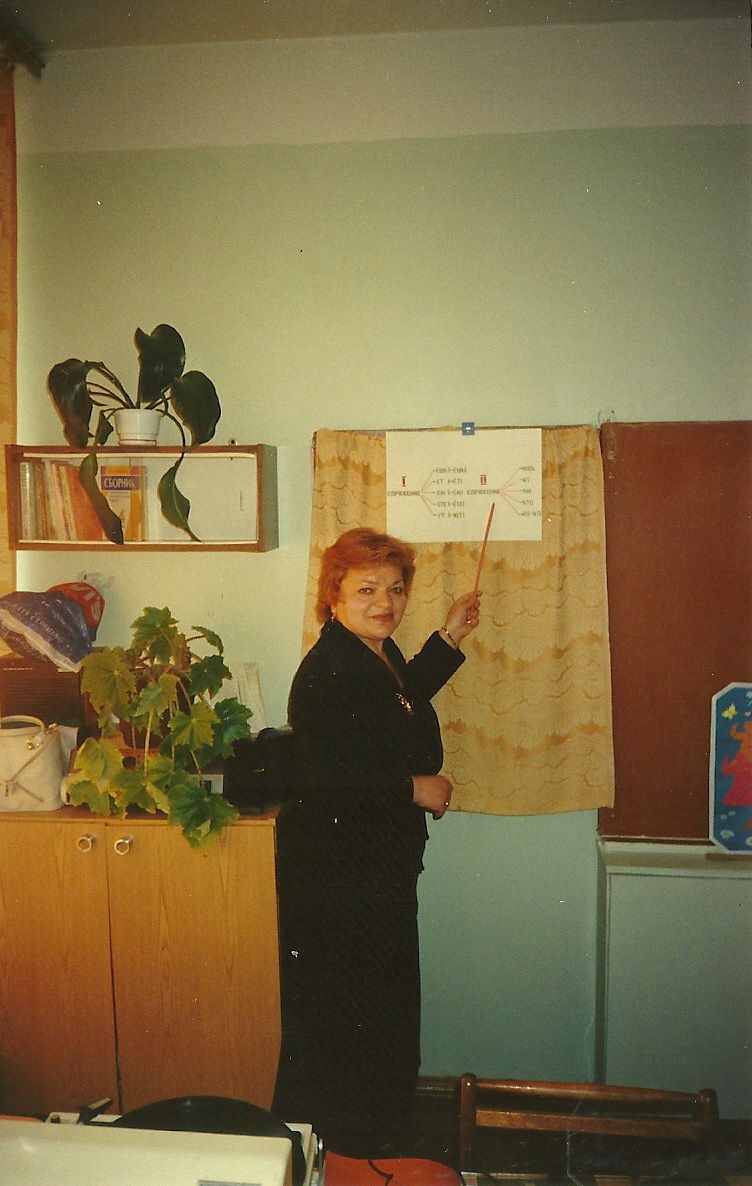 Я не люблю слово педагог. Оно кажется мне несколько грубоватым. Моей душе ближе слово учитель. Оно более тёплое, ласковое, доброе и какое-то всеобъемлющее, выходящее за рамки профессиональной принадлежности.
	Учить не столько наукам, сколько пониманию жизни,  умению выражать чувства, стремлению к духовности. И всё на собственном примере. 
	Значит постоянное  стремление совершенствоваться. Учить детей и вместе с ними учиться самой.
Уровень квалификации
Прохождение курсов повышения квалификации
Поощрения и награды
Мои достижения
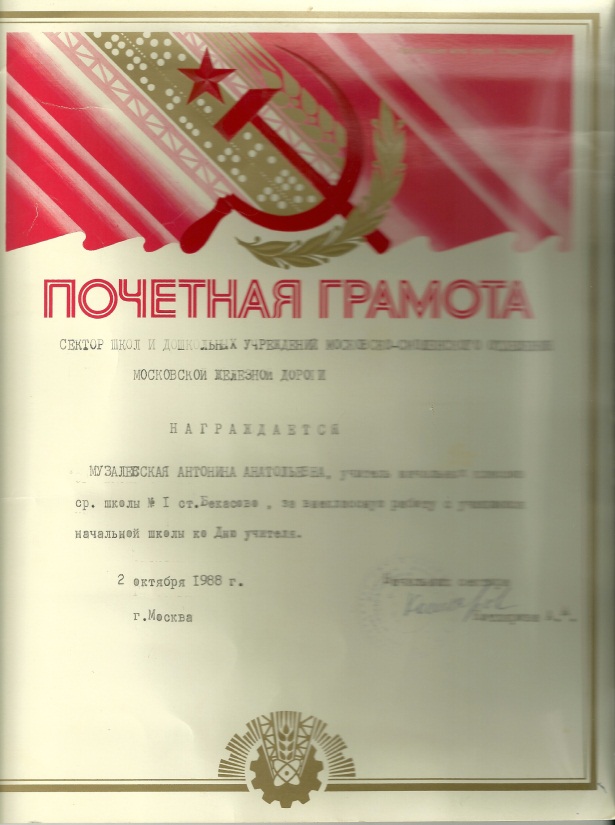 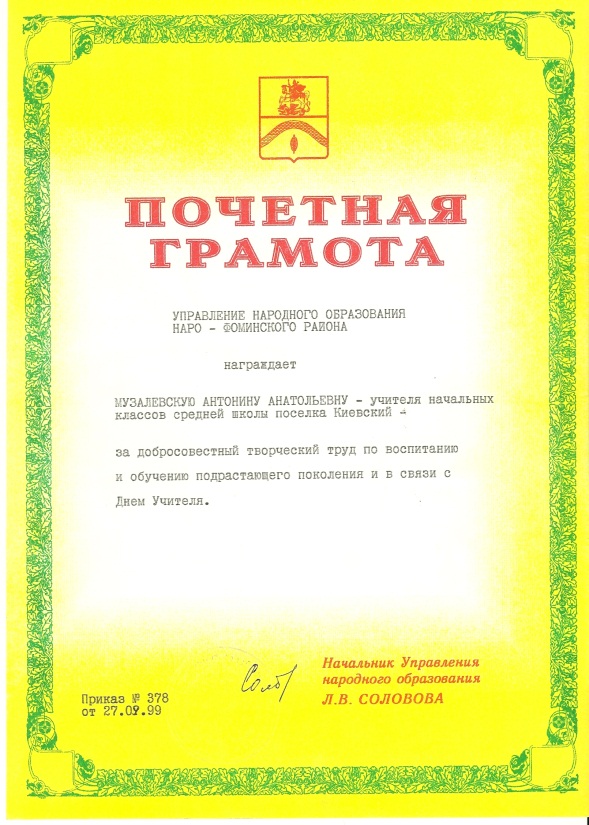 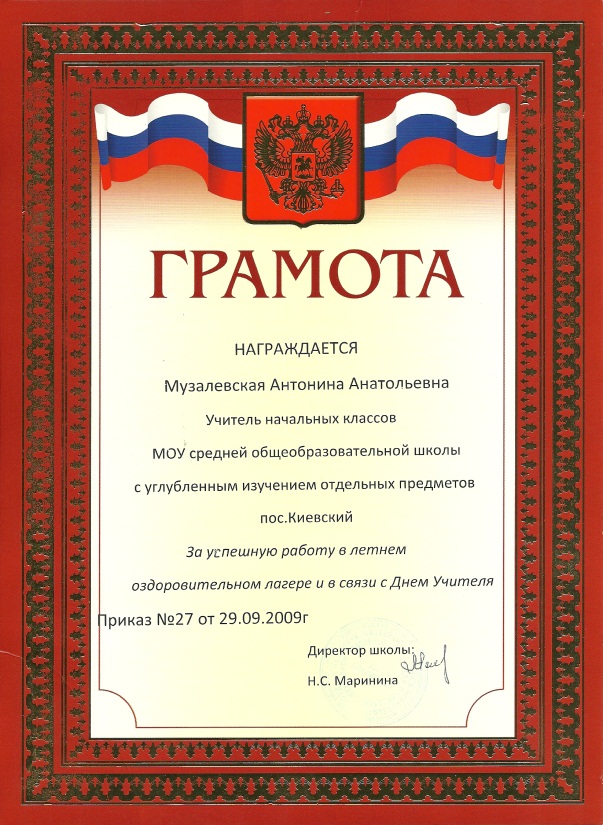 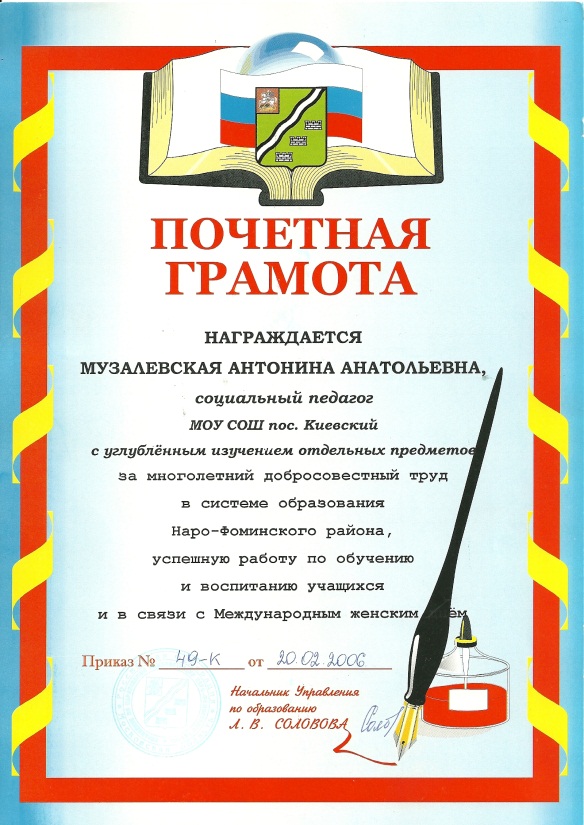 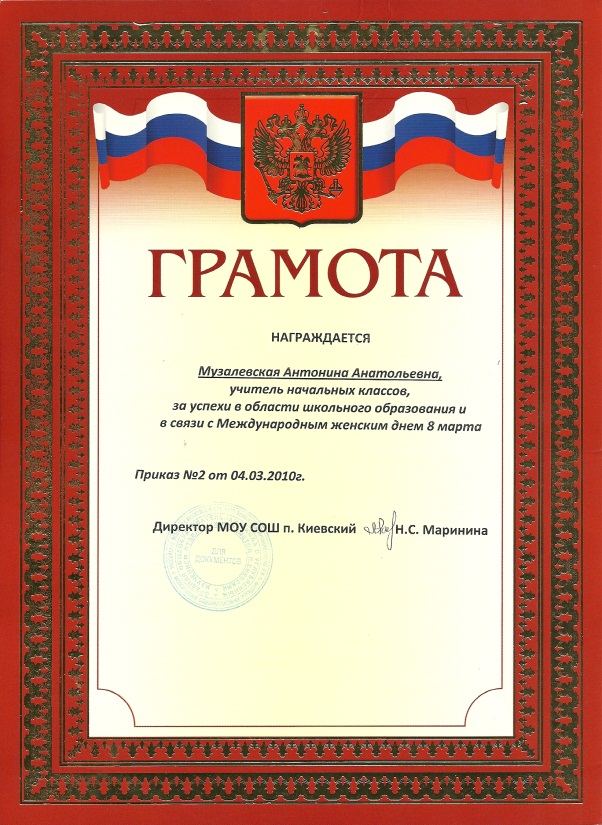 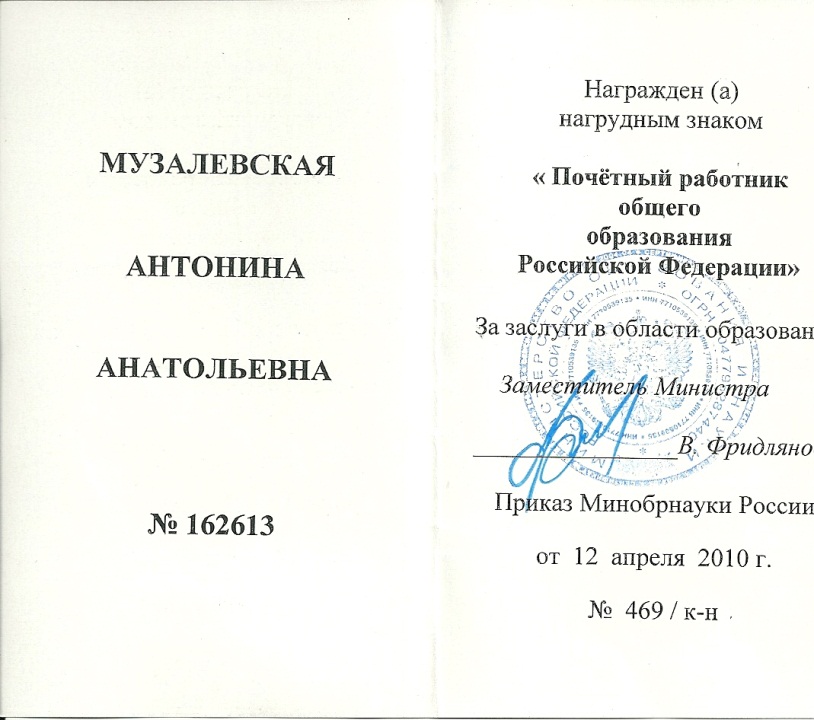 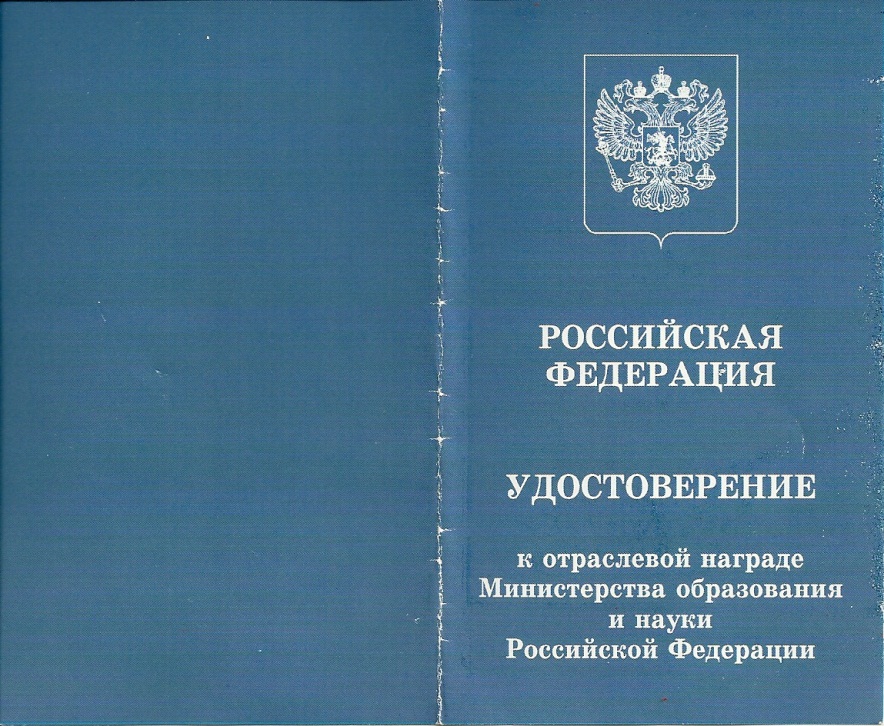 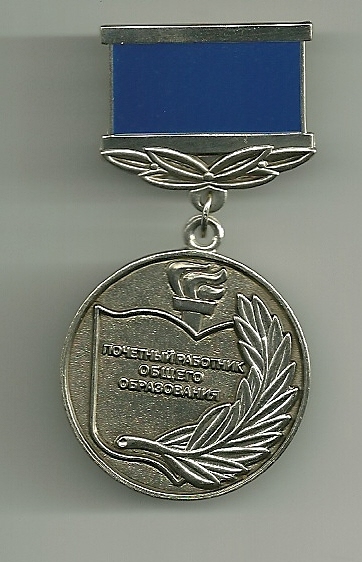 О, эти детские глаза,Глядящие в меня, как в воду,В них то веселье, то слеза,То предвкушение свободы.Они мне – компас и штурвал.Они – маяк в житейском море.В них детских чувств девятый валМеня качает на просторе…
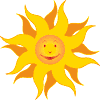 СПАСИБО ЗА ВНИМАНИЕ
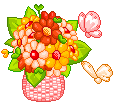